Perspektiverende Datalogi Internetalgoritmer
Gerth Stølting Brodal
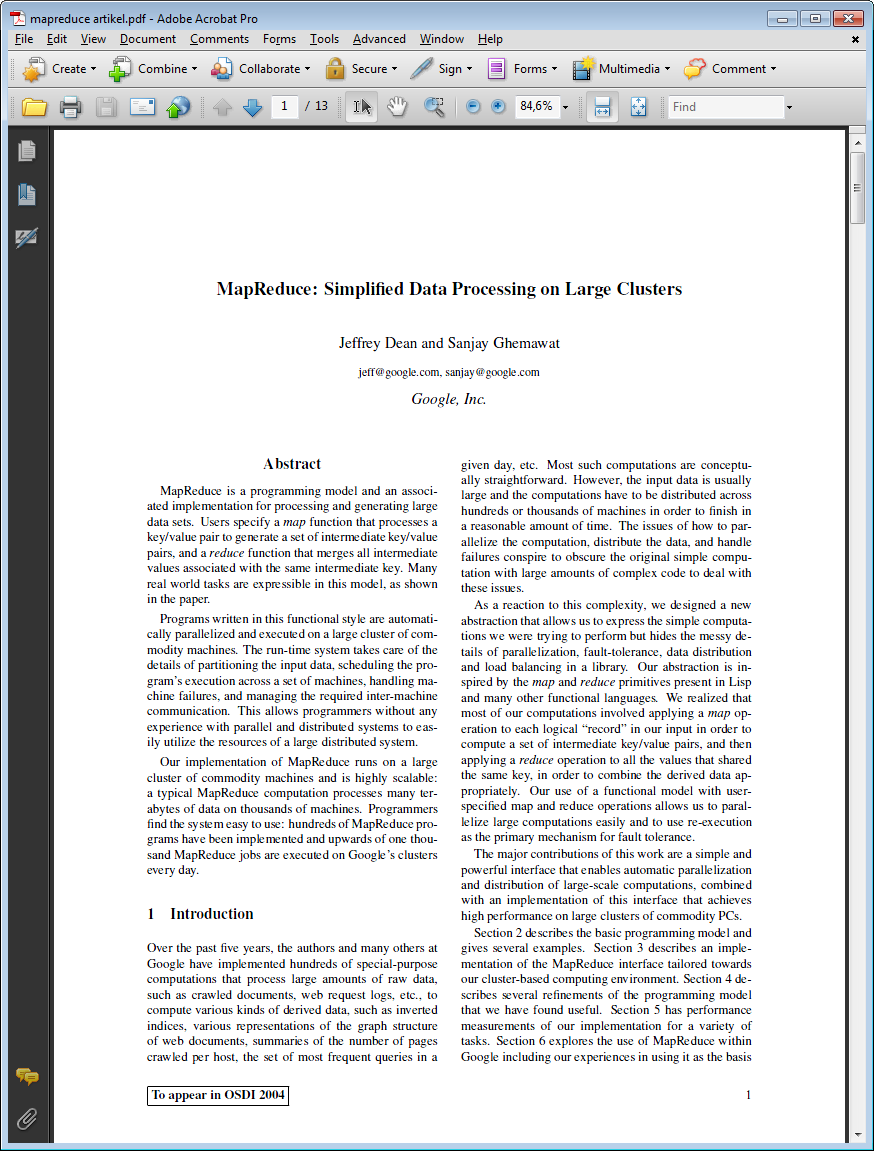 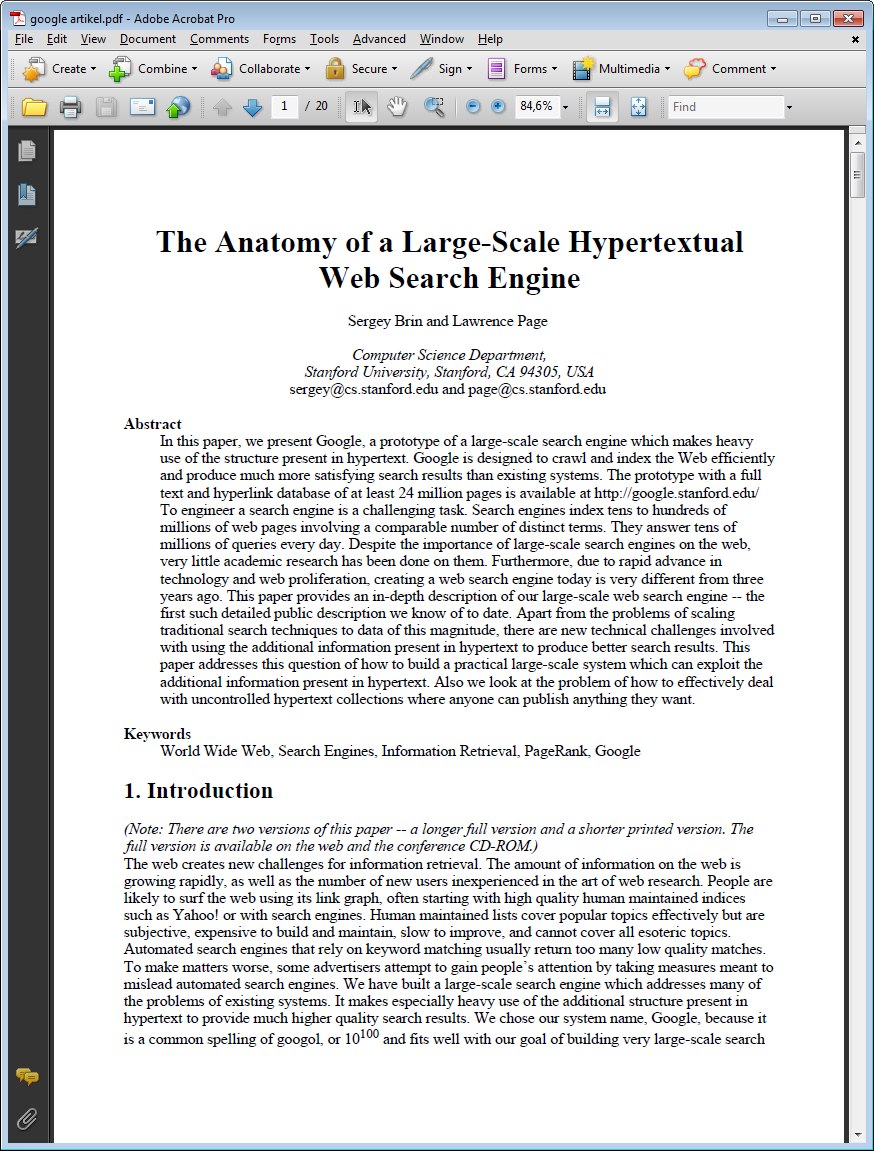 Brin, S. and Page, L. (1998) The Anatomy of a Large-Scale Hypertextual Web Search Engine. In: Seventh International World-Wide Web Conference (WWW 1998)
Dean, F. and Ghemawat, S. (2004) MapReduce: Simplified Data Processing on Large Clusters. In: Sixth Symposium on Operating System Design and Implementation (OSDI 2004): 137-150
[Speaker Notes: Dette uges emne tager udspring i to artikler, der giver et lille indblik i Google’s verden]
Internetsøgemaskiner(29. september 2012)
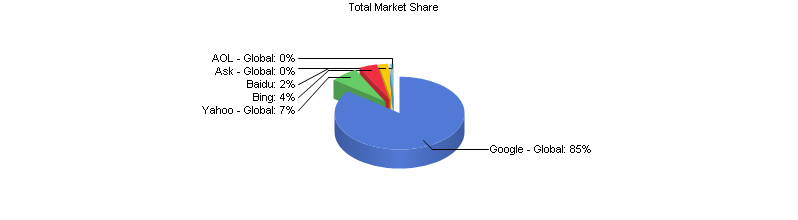 Desktop
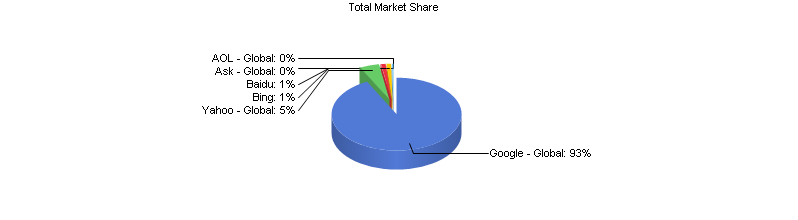 Mobile enheder
marketshare.hitslink.com
[Speaker Notes: I September 2009 var googles andel 83%]
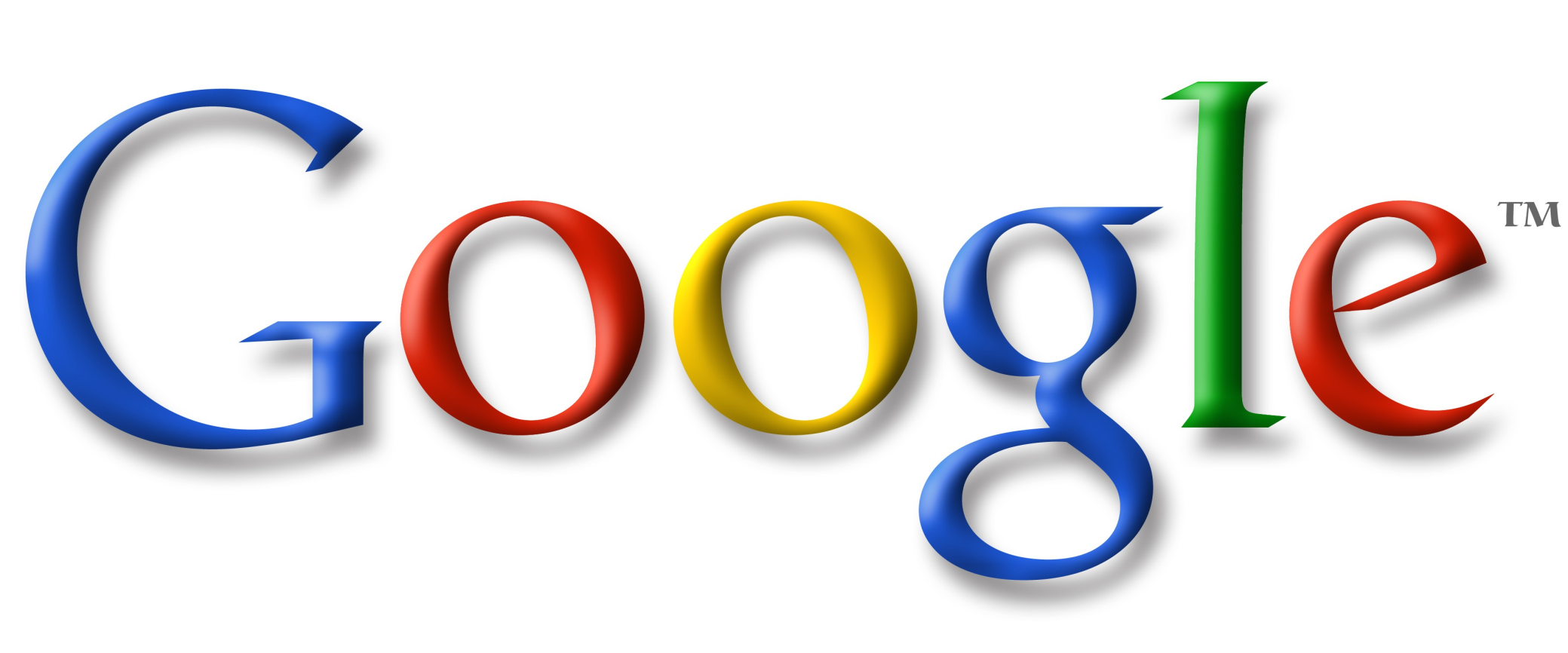 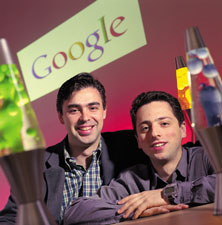 google ≈ googol = 10100
Startet i 1995 som forskningsprojekt ved Stanford Universitet af ph.d. studerende Larry Page og Sergey Brin
Privat firma grundlagt 1998
Hovedsæde i Silicon Valley
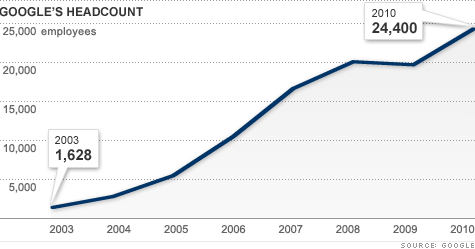 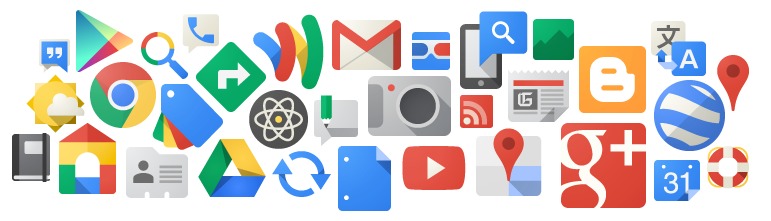 www.google.com/about/company/products/
[Speaker Notes: http://money.cnn.com/2011/01/25/technology/google_hiring/index.htm]
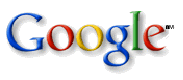 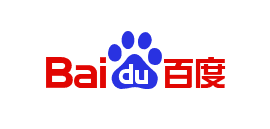 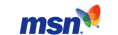 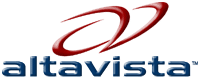 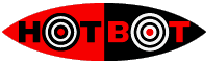 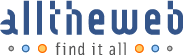 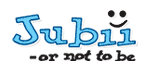 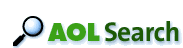 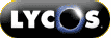 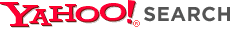 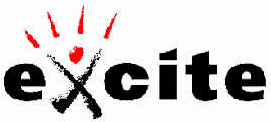 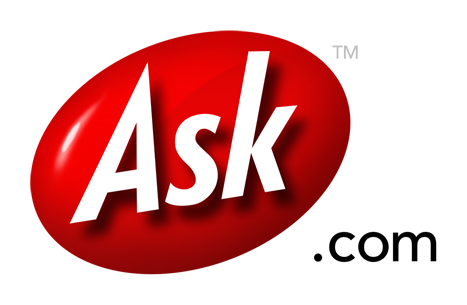 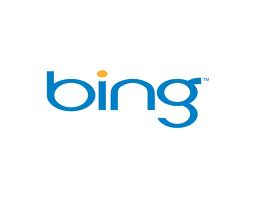 [Speaker Notes: Mange websøgemaskiner, hvorfor Google så populær?]
Internettet - Historiske Perspektiv
1969 Første ARPANET forbindelser - starten på internettet
1971 Første email, FTP 
1990 HTML sproget defineres
1991-1993 få kender til HTML
1993 Mosaic web-browser
1993 Lycos
1994 WebCrawler
1995 Yahoo!, Altavista - mange sider
1998 Google - mange sider og god ranking
2004 Facebook
2005 YouTube
....
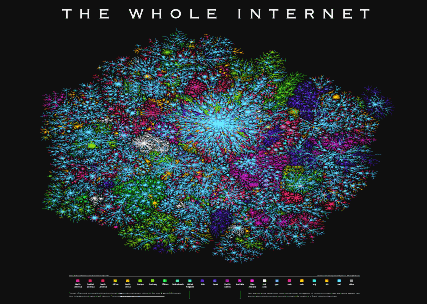 WorldWideWeb
Internettet = stor mængde ustruktureret information.
Hvordan finder man relevant info? Søgemaskiner!
[Speaker Notes: Mosaic->Netscape Navigator->Mozilla Navigator->Firefox]
[Speaker Notes: Locality – deciding order
Udfoldning af underkataloger

2011 resultat]
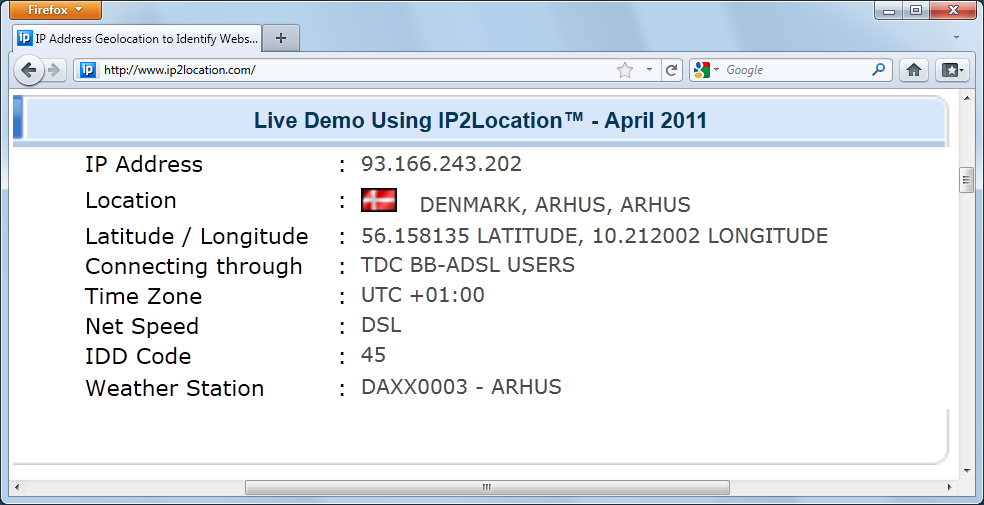 Moderne Søgemaskiner
Imponerende performance
Søger i 1010 sider
Svartider 0,1 sekund
1000 brugere i sekundet
Finder relevante sider
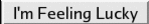 Nye Krav til Søgemaskiner
Dynamiske websider:
	Nyheder, Twitter, Facebook, ...
Personlig rankingBaseret på hidtige besøgte websider, gmail, social netværk, geografisk placering, ...
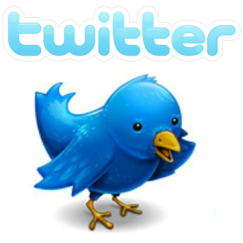 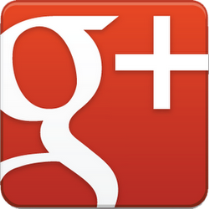 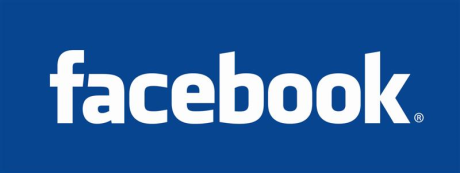 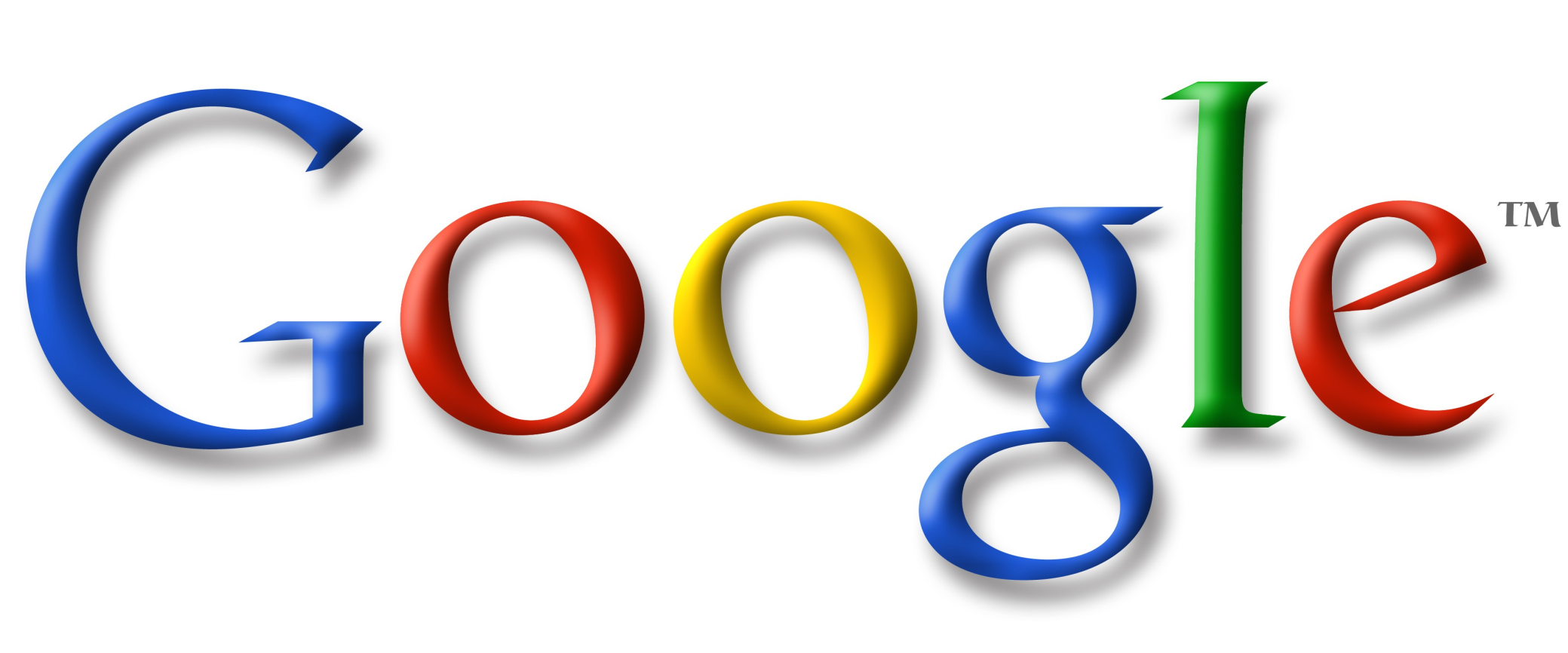 (2004)
+8.000.000.000 web sider (+20 TB)
PageRank: +3.000.000.000 sider og +20.000.000.000 links
+2 Terabyte index, opdateres en gang om måneden
+2.000.000 termer i indeks
+150.000.000 søgninger om dagen (2000 i sekundet)
+200 filtyper: HTML, Microsoft Office, PDF, PostScript, WordPerfect, Lotus ...
+28 sprog
[Speaker Notes: MEGET FORÆLDET… F.eks. indeholder +13.000.000.000 ordet time i September 2012 ]
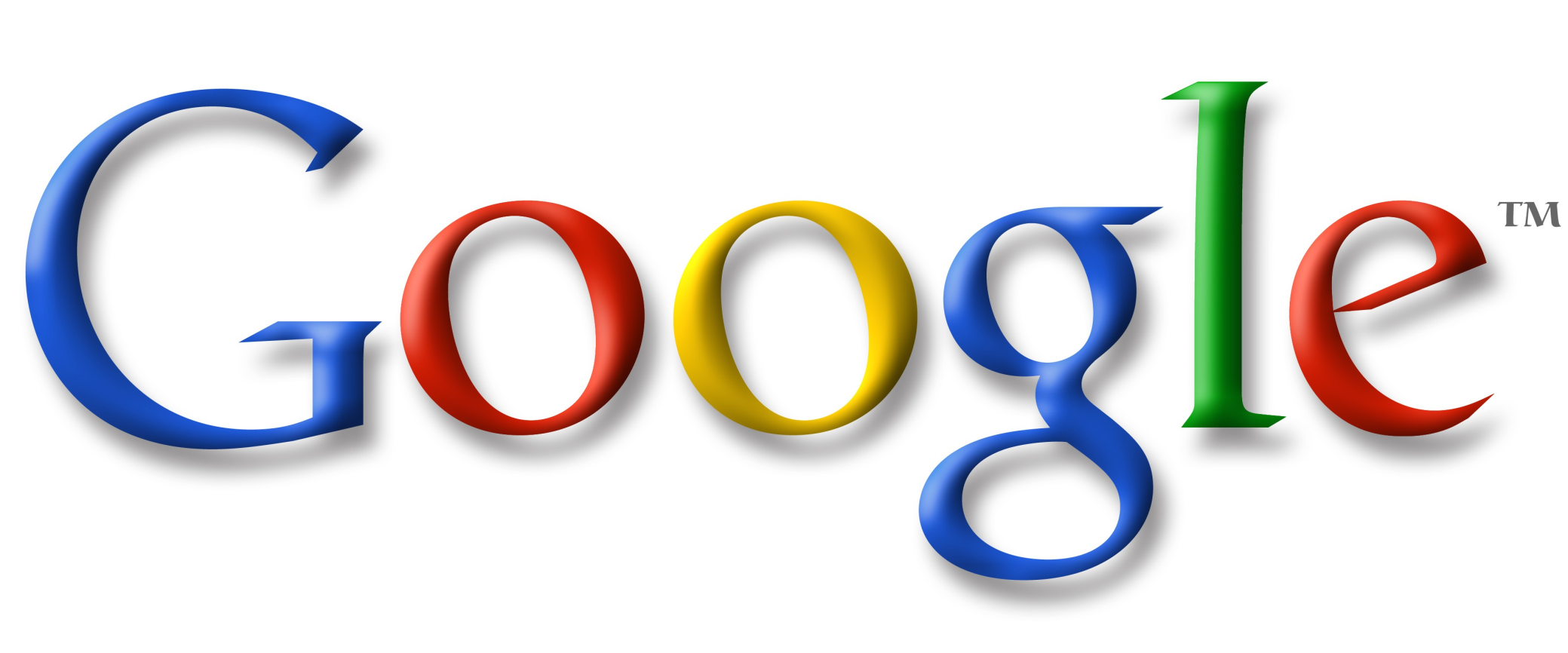 (2004)
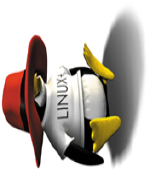 Cluster af +10.000 Intel servere med Linux
Single-processor
256MB–1GB RAM
2 IDE diske med 20-40Gb
Fejl-tolerance: Redundans
Hastighed: Load-balancing
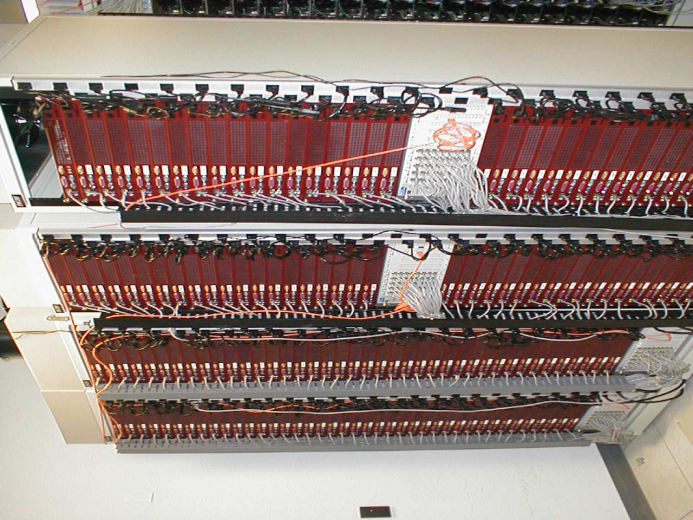 [Speaker Notes: I 2012: +1.000.000 maskiner]
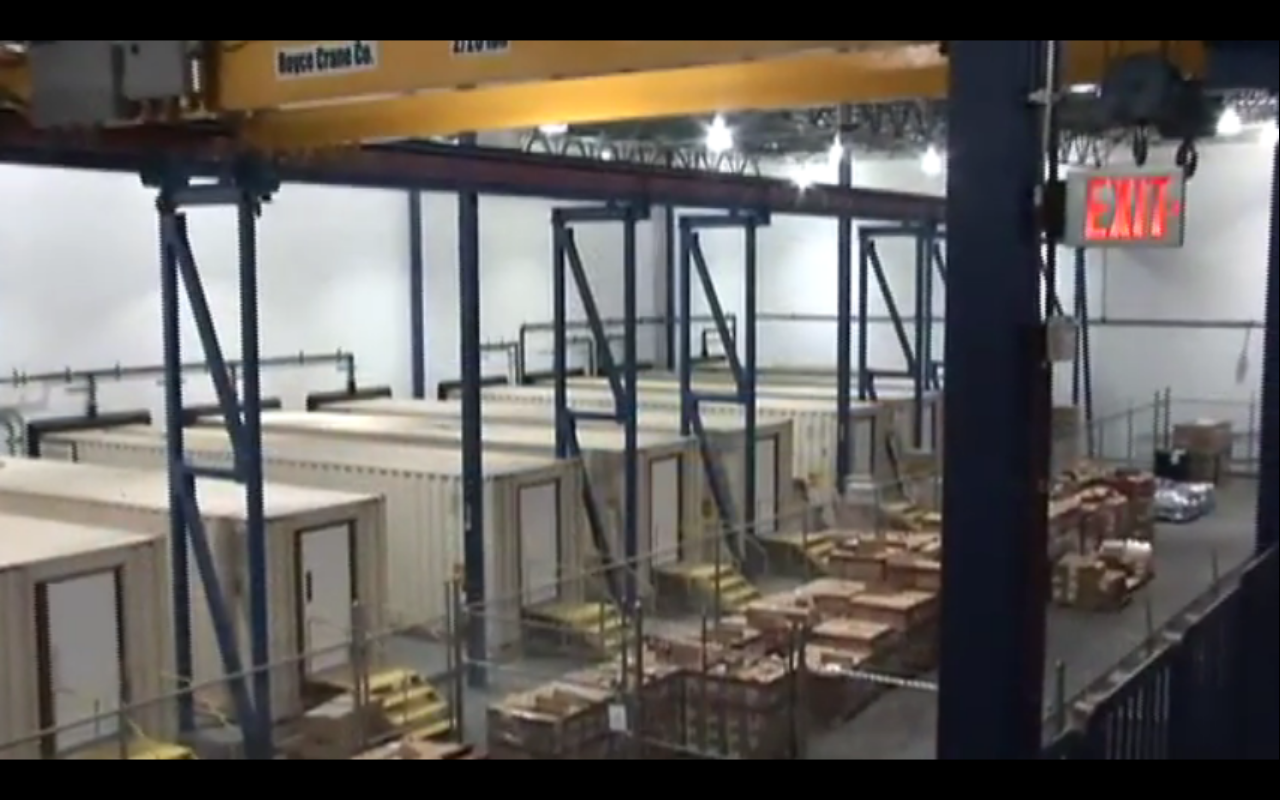 [Speaker Notes: Google server hall 2009

45 containere med over 45.000 servere

2011 strøm regnskab fra Google tyder på at de har 1.000.000 servere.]
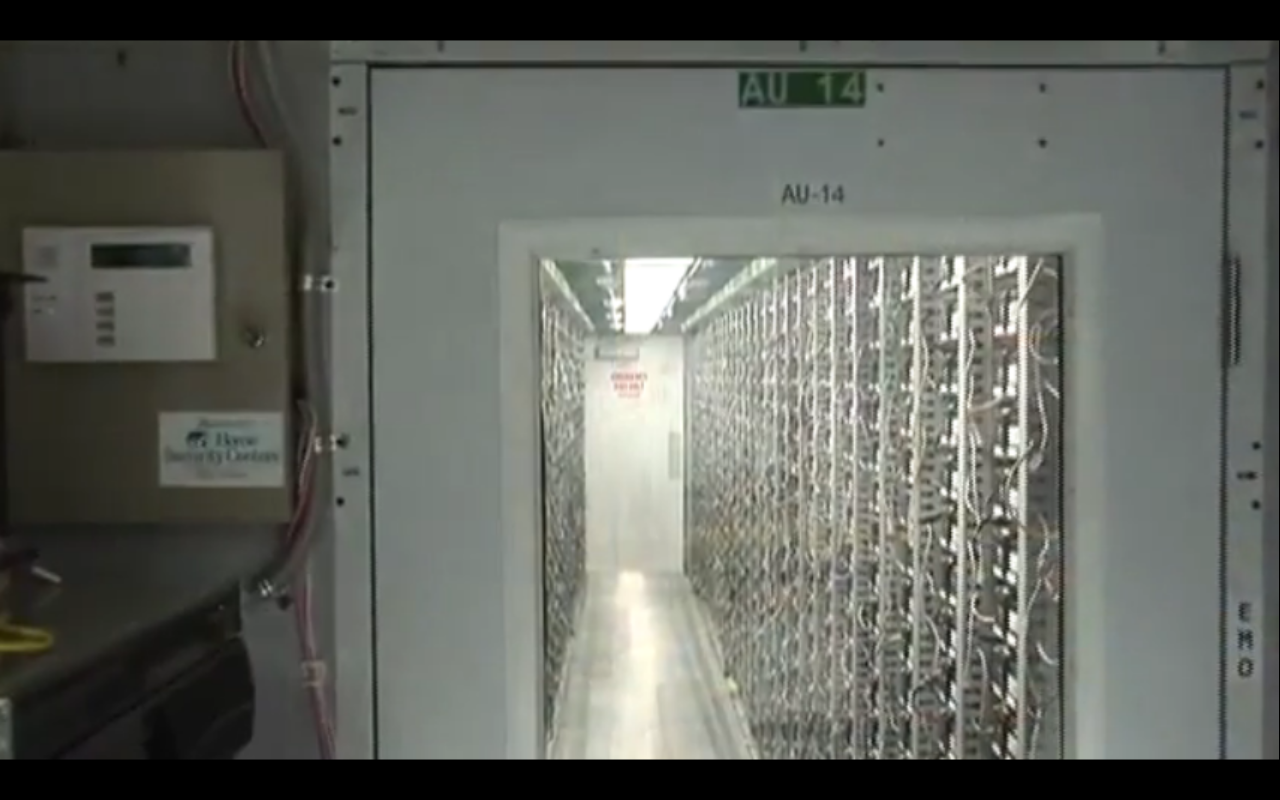 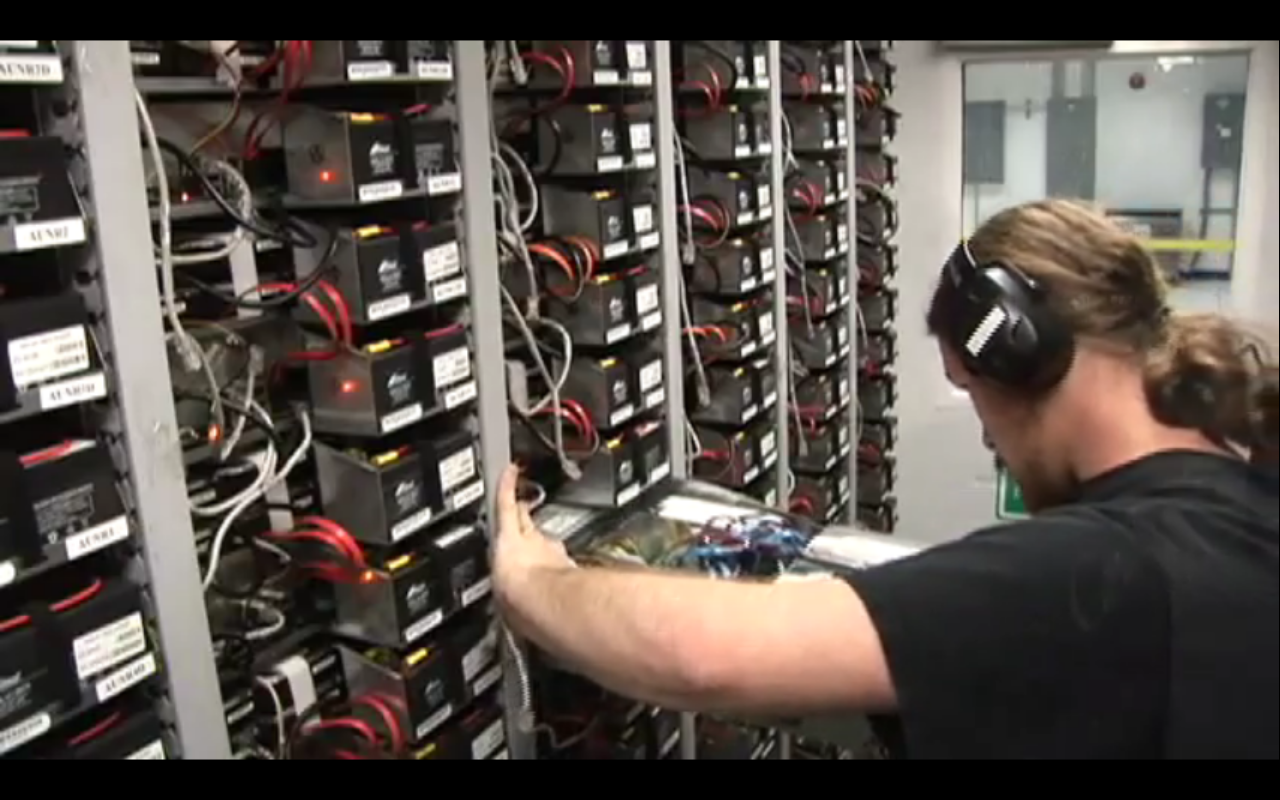 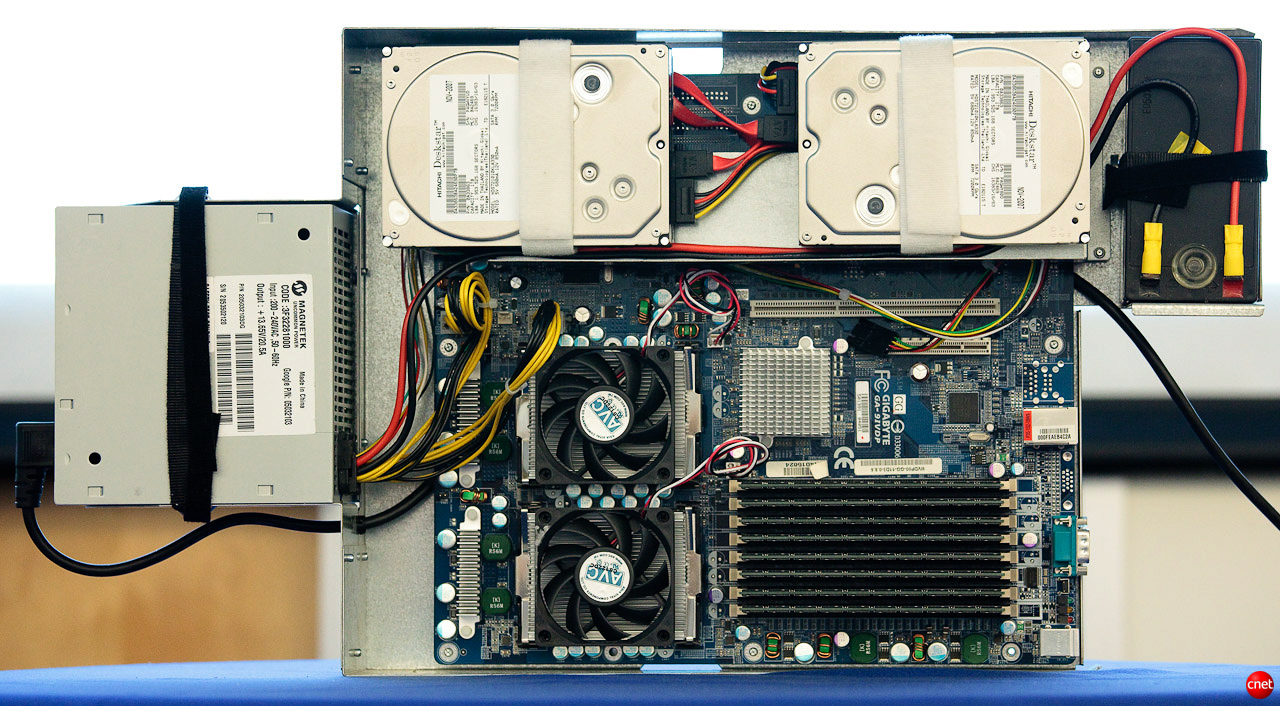 Google server, april 2009
[Speaker Notes: http://news.cnet.com/8301-1001_3-10209580-92.html?part=rss&subj=news&tag=2547-1_3-0-20]
Datacentre
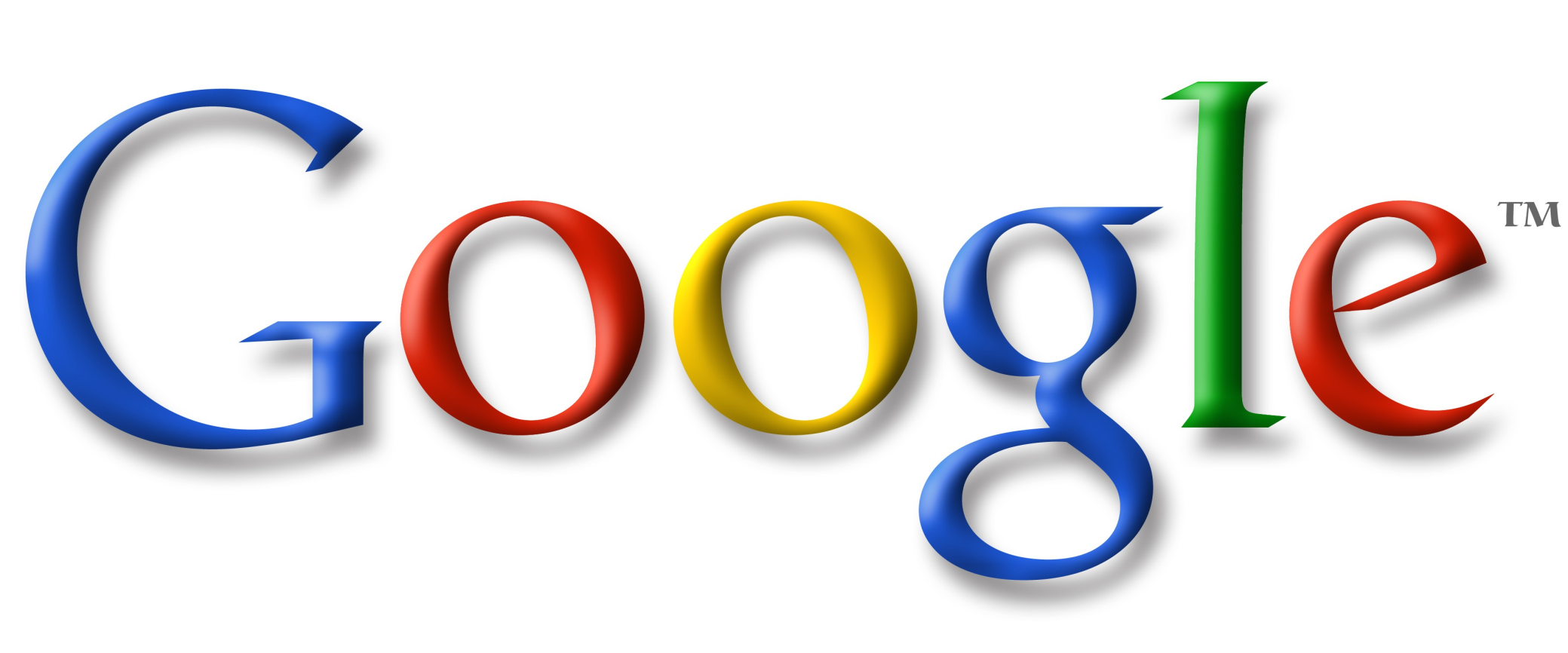 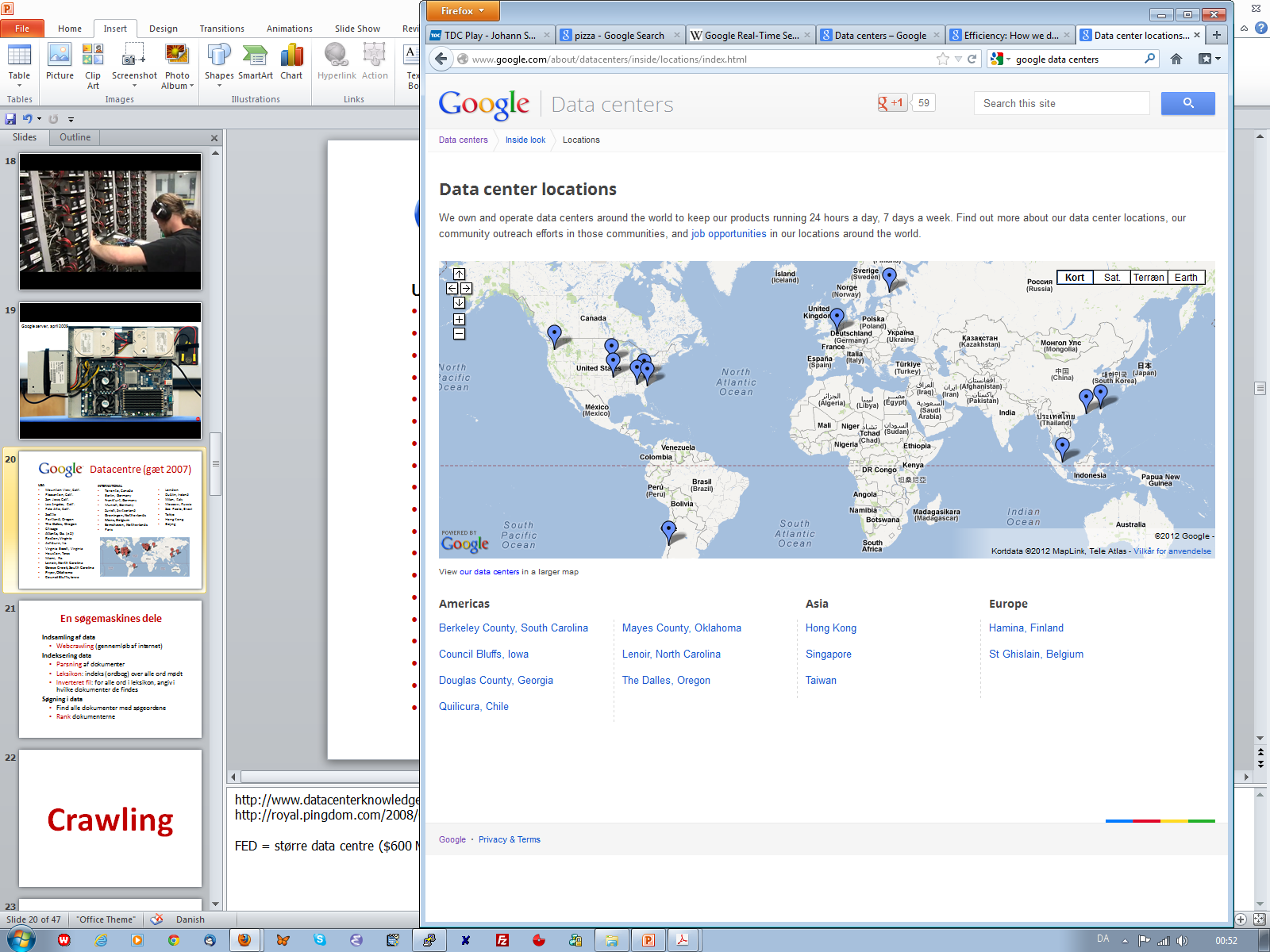 www.google.com/about/datacenters/inside/locations/index.html
[Speaker Notes: http://www.datacenterknowledge.com/archives/2007/01/19/google-picks-nc-for-600m-data-center/
http://royal.pingdom.com/2008/04/11/map-of-all-google-data-center-locations/

FED = større data centre ($600 M inversteringer)]
En søgemaskines dele
Indsamling af data
Webcrawling (gennemløb af internet)
Indeksering data
Parsning af dokumenter
Leksikon: indeks (ordbog) over alle ord mødt
Inverteret fil: for alle ord i leksikon, angiv i hvilke dokumenter de findes
Søgning i data
Find alle dokumenter med søgeordene
Rank dokumenterne
Webcrawling = Grafgennemløb
downloadede sider
startside
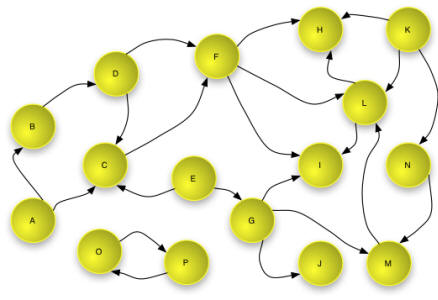 S = {startside}
repeat
	fjern en side s fra S
	parse s og find alle links (s, v)
	foreach (s, v)
		if v ikke besøgt før
			indsæt v i S
S
robots.txt @
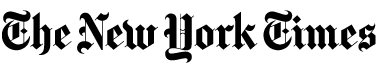 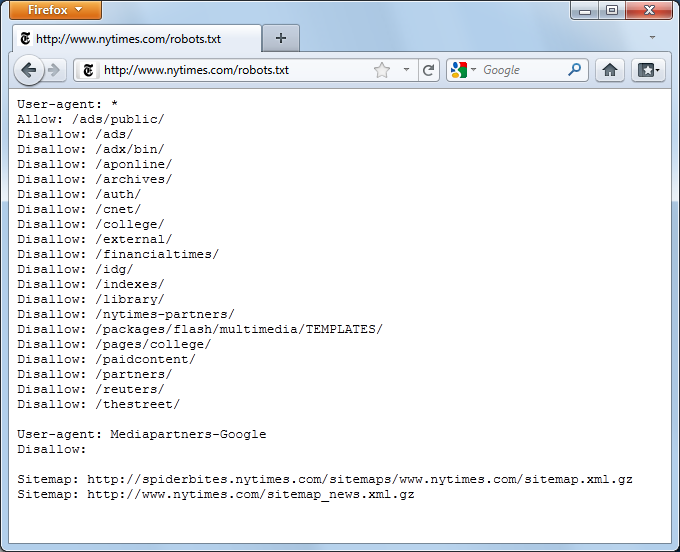 Robusthed
Normalisering af URLer
Parsning af malformet HTML
Mange filtyper
Forkert content-type fra server
Forkert HTTP response code fra server
Enorme filer
Uendelige URL-løkker (crawler traps)
...
Vær konservativ – opgiv at finde alt
Crawling kan tage måneder
Designovervejelser - Crawling
Startpunkt (initial S)
Crawl-strategi (valg af s)
Mærkning af besøgte sider
Robusthed
Ressourceforbrug (egne og andres ressourcer)
Opdatering: Kontinuert vs. periodisk crawling
S = {startside}
repeat
	fjern en side s fra S
	parse s og find alle links (s, v)
	foreach (s, v)
		if v ikke besøgt før
			indsæt v i S
Output:	DB med besøgte dokumenter
	DB med links i disse (kanterne i Internetgrafen)
	DB med DokumentID–URL mapning
Resourceforbrug
Egne resourcer
Båndbredde (global request rate)
Lagerplads (brug kompakte repræsentationer)
Distribuér på flere maskiner
Andres resourcer (politeness)
Båndbredde (lokal request rate); tommelfingerregel: 30 sekunder mellem request til samme site.
Robots Exclusion Protocol (www.robotstxt.org)
Giv kontakt info i HTTP-request
Erfaringer ang. Effektivitet
Brug caching (DNS opslag, robots.txt filer, senest mødte URL’er)
Flaskehals er ofte disk I/O under tilgang til datastrukturerne
CPU cycler er ikke flaskehals
En tunet crawler (på een eller få maskiner) kan crawle 200-400 sider/sek  35 mio sider/dag
[Speaker Notes: Data (2004)]
Indeksering af dokumenter
Preprocessér en dokumentsamling så dokumenter med et givet søgeord kan blive returneret hurtigt

		Input: dokumentsamling
		Output: søgestruktur
Indeksering: Inverteret fil + leksikon
Inverteret fil = for hvert ord w en liste af dokumenter indeholdende w
Leksikon = ordbog over alle forekommende ord (nøgle = ord, værdi = pointer til liste i inverteret fil + evt. ekstra info for ordet, fx længde af listen)

For en milliard dokumenter:
		
		Inverteret fil: totale antal ord 100 mia
		Leksikon:  antal forskellige ord  2 mio
DISK
RAM
Inverteret Fil
Simpel (forekomst af ord i dokument):
		ord1: DocID, DocID, DocID
		ord2: DocID, DocID
		ord3: DocID, DocID, DocID, DocID, DocID, ...
		...
Detaljeret (alle forekomster af ord i dokument):
		ord1: DocID, Position, Position, DocID, Position ...
		...
Endnu mere detaljeret:
		Forekomst annoteret med info (heading, boldface, anker text,. . . )Kan bruges under ranking
Bygning af index
foreach dokument D i samlingen
	Parse D og identificér ord
	foreach ord w
		Udskriv (DocID(D), w)
		if w ikke i leksikon
			indsæt w i leksikon



				     Disk sortering (MapReduce)


			  Inverteret fil
(1, 2), (1, 37), ... , (1, 123) , (2, 34), (2, 37), ... , (2, 101) , (3, 486), ...
(22, 1), (77, 1), . . . , (198, 1) , (1, 2), (22, 2), . . . , (345, 2) , (67, 3), . . .
Søgning & Ranking“Life of a Google Query”
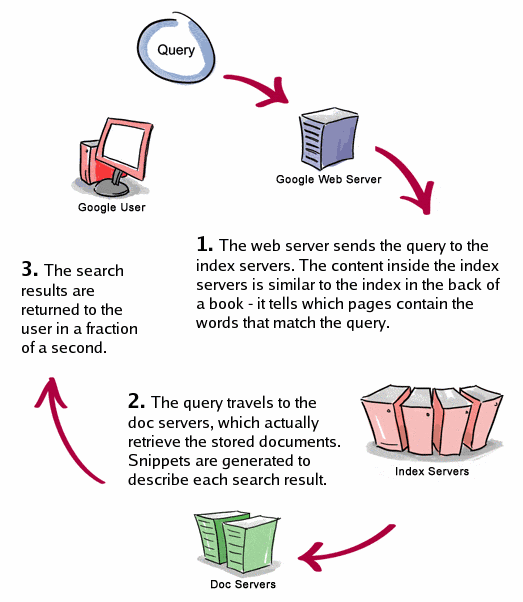 www.google.com/corporate/tech.html
Søgning og Ranking
Søgning: unf AND aarhus

Slå unf og aarhus op i leksikon. Giver adresse på disk hvor deres lister starter.
Scan disse lister og “flet” dem (returnér DocID’er som er med i begge lister).	
Udregn rank af fundne DocID’er. Hent de 10 højst rank’ede i dokumentsamling og returnér URL samt kontekst fra dokument til bruger.

OR og NOT kan laves tilsvarende. Hvis lister har ord-positioner kan frase-søgninger (“unf aarhus”) og proximity-søgningner (“unf” tæt på “aarhus”) også laves.
unf: 12, 15, 117, 155, 256, ...	aarhus: 5, 27, 117, 119, 256, ...
[Speaker Notes: unf 6.480.000
københavn 27.100.000
unf AND københavn 31.800]
Klassisk Tekstbaseret Ranking
Vægt forekomsten af et ord med fx
Antal forekomster i dokumentet
Ordets typografi (fed skrift, overskrift, ... )
Forekomst i META-tags
Forekomst i tekst ved links som peger på siden
Forbedring, men ikke nok på Internettet (rankning af fx 100.000 relevante dokumenter)
Let at spamme (fyld siden med søge-ord)
Linkbaseret Ranking
Idé 1: Link til en side ≈ anbefaling af den
Idé 2: Anbefalinger fra vigtige sider skal vægte mere
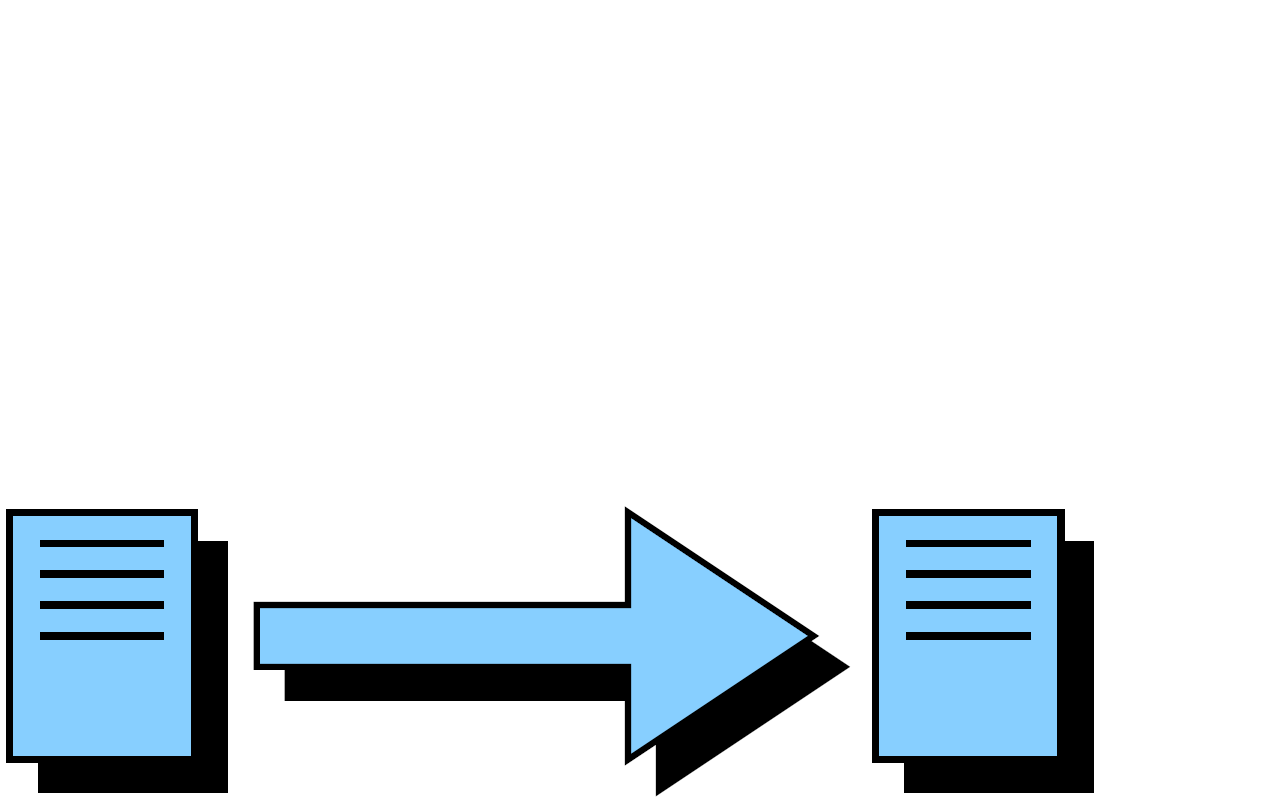 Google PageRankTM  ≈ Websurfer
PageRank beregning kan opfattes som en websurfer som (i uendelig lang tid) i hver skridt

med 85% sandsynlighed vælger at følge et tilfældigt link fra nuværende side,
med 15% sandsynlighed vælger at gå til en tilfældig side i hele internettet.

PageRank for en side x er lig den procentdel af hans besøg som er til side x
RandomSurfer
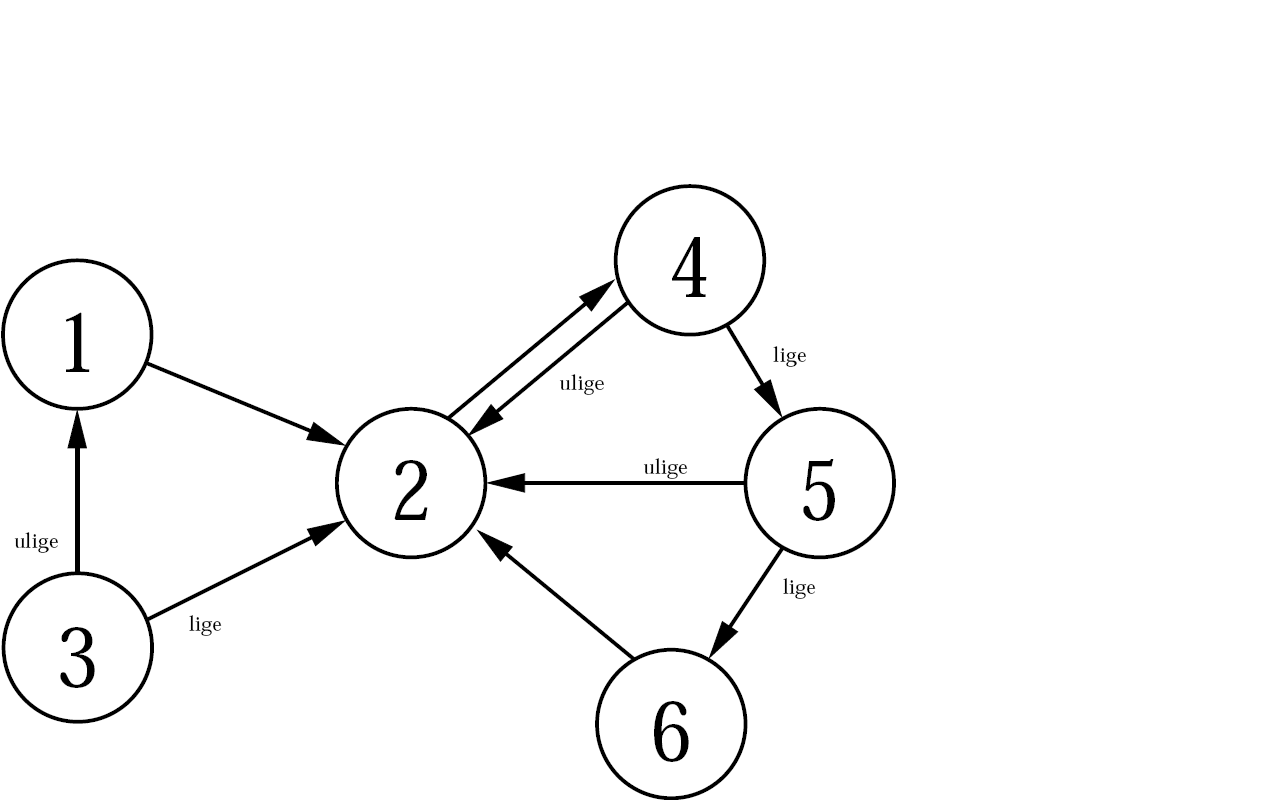 Metode RandomSurfer
Start på knude 1
Gentag mange gange:
	Kast en terning:
	Hvis den viser 1-5:
		Vælg en tilfældig pil ud fra knuden
		ved at kaste en terning hvis  2 udkanter
	Hvis den viser 6:
		Kast terningen igen og spring hen til den knude 
		som terningen viser
[Speaker Notes: Hvad er den vigtigste knude?

Sandsynligheden for at stå i 2 efter 1 skridt ? (31/36)]
Beregning af Sandsynligheder
Sandsynligheden for at stå i i efter s skridt:
Simpel Webgraf — Sandsynlighedsfordeling
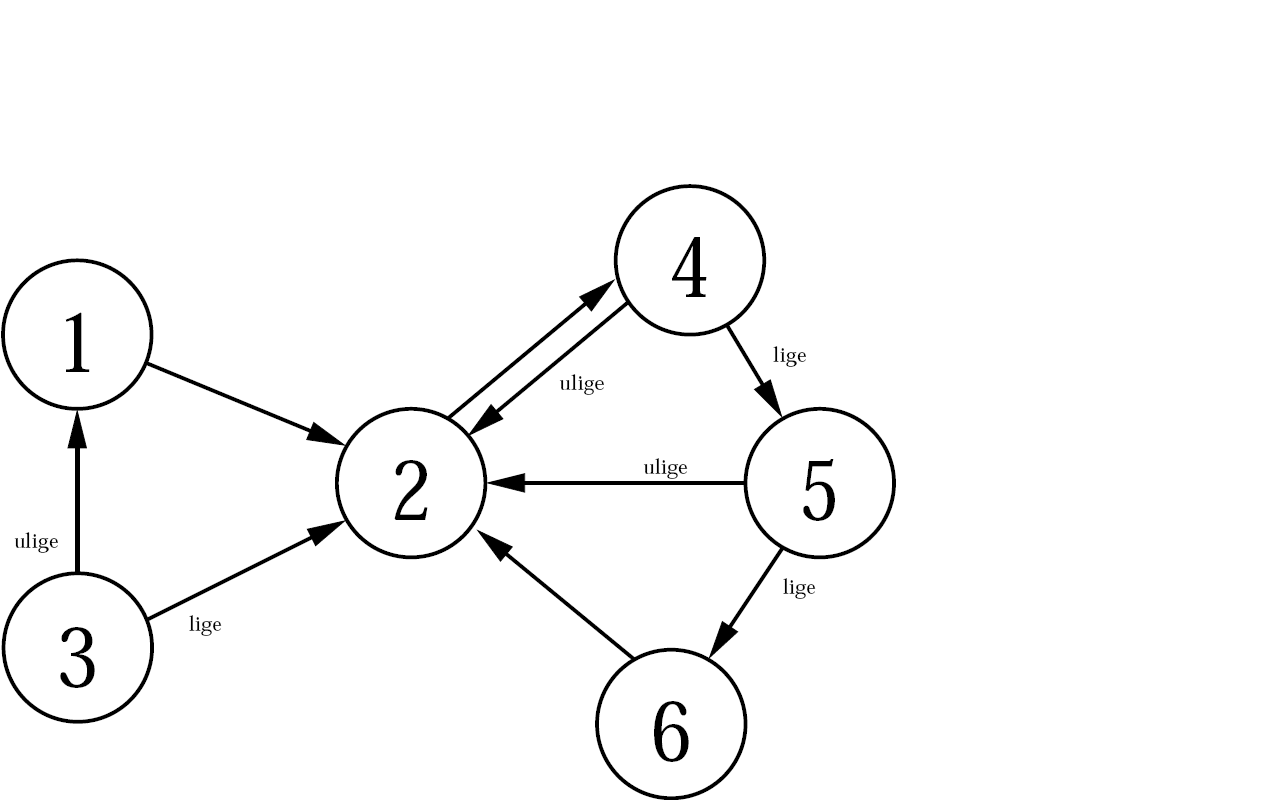 PageRank vektoren = en egenvektor
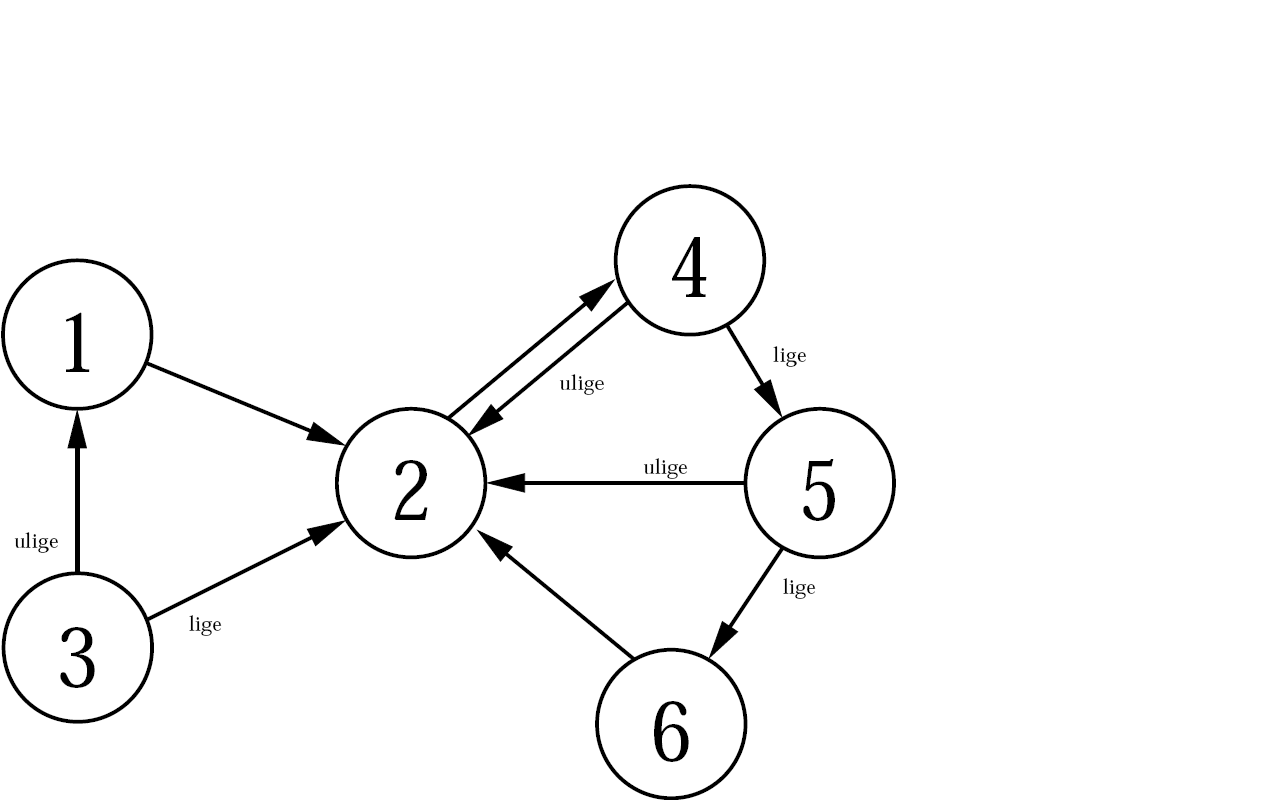 Find vektoren p så Ap = p,
dvs p er en egenvektor A for egenværdien λ=1 (Ap = λp)
[Speaker Notes: Egenvektorer og egenværdier er en del af calculus

For PageRank er matricerne for store at arbejde med… så der itererer vi til det numerisk konvergerer]
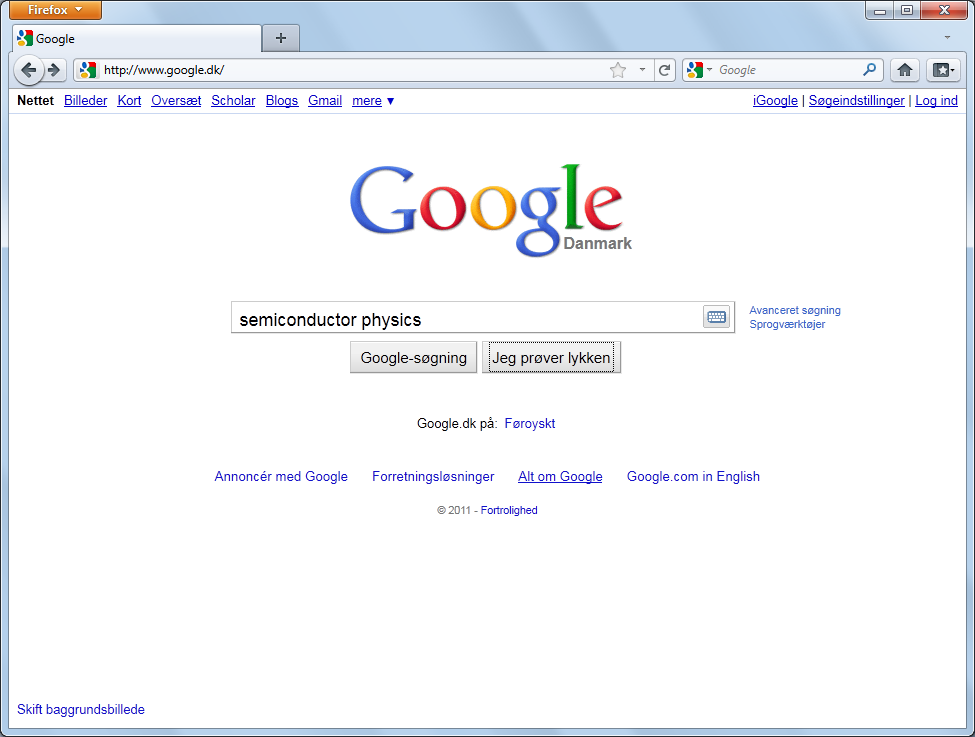 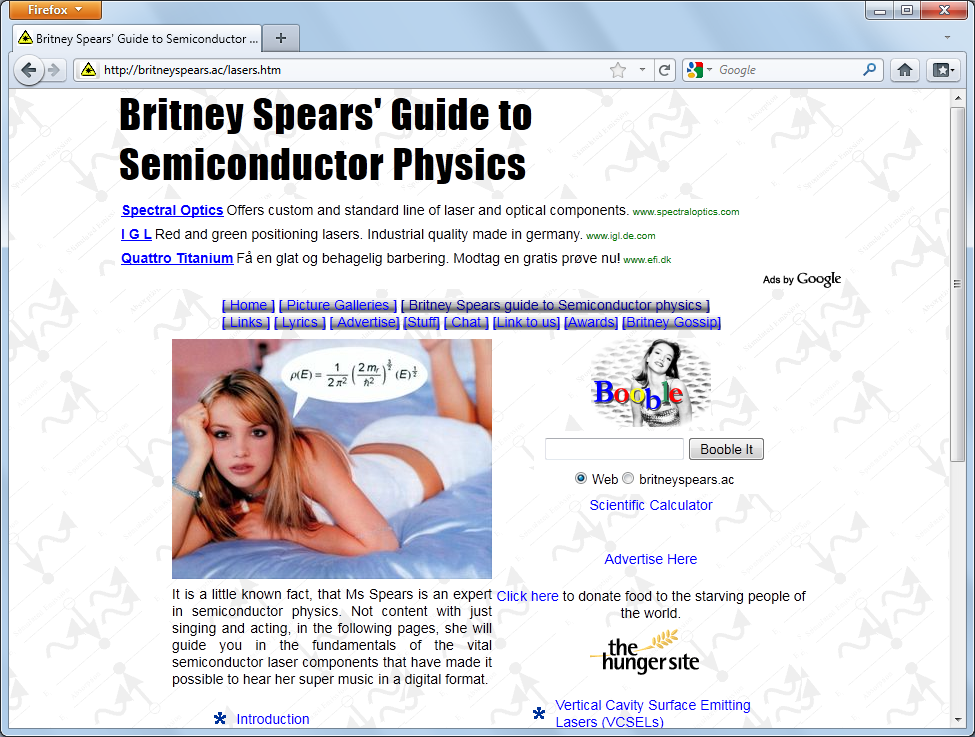 Søgemaskine Optimering
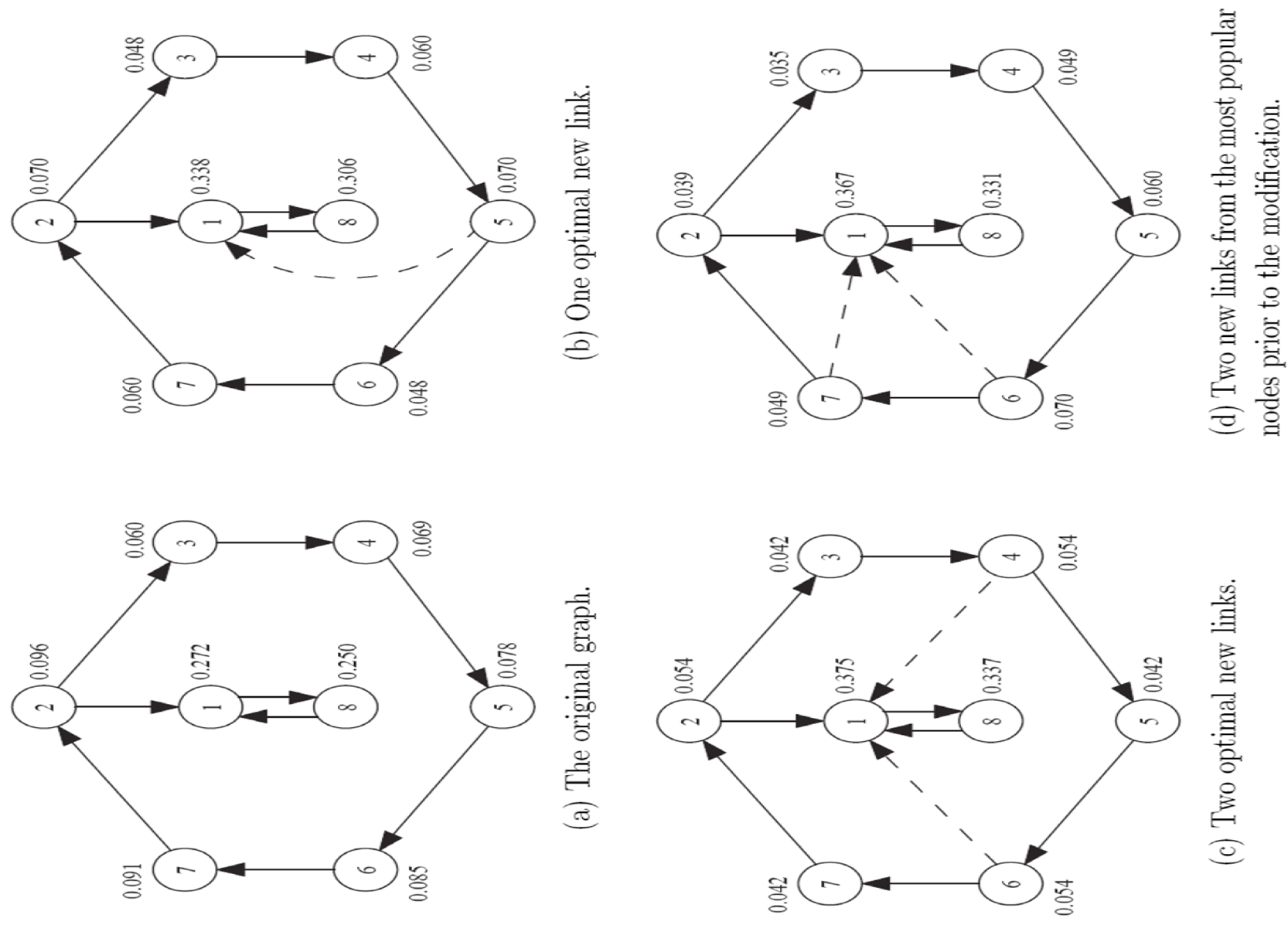 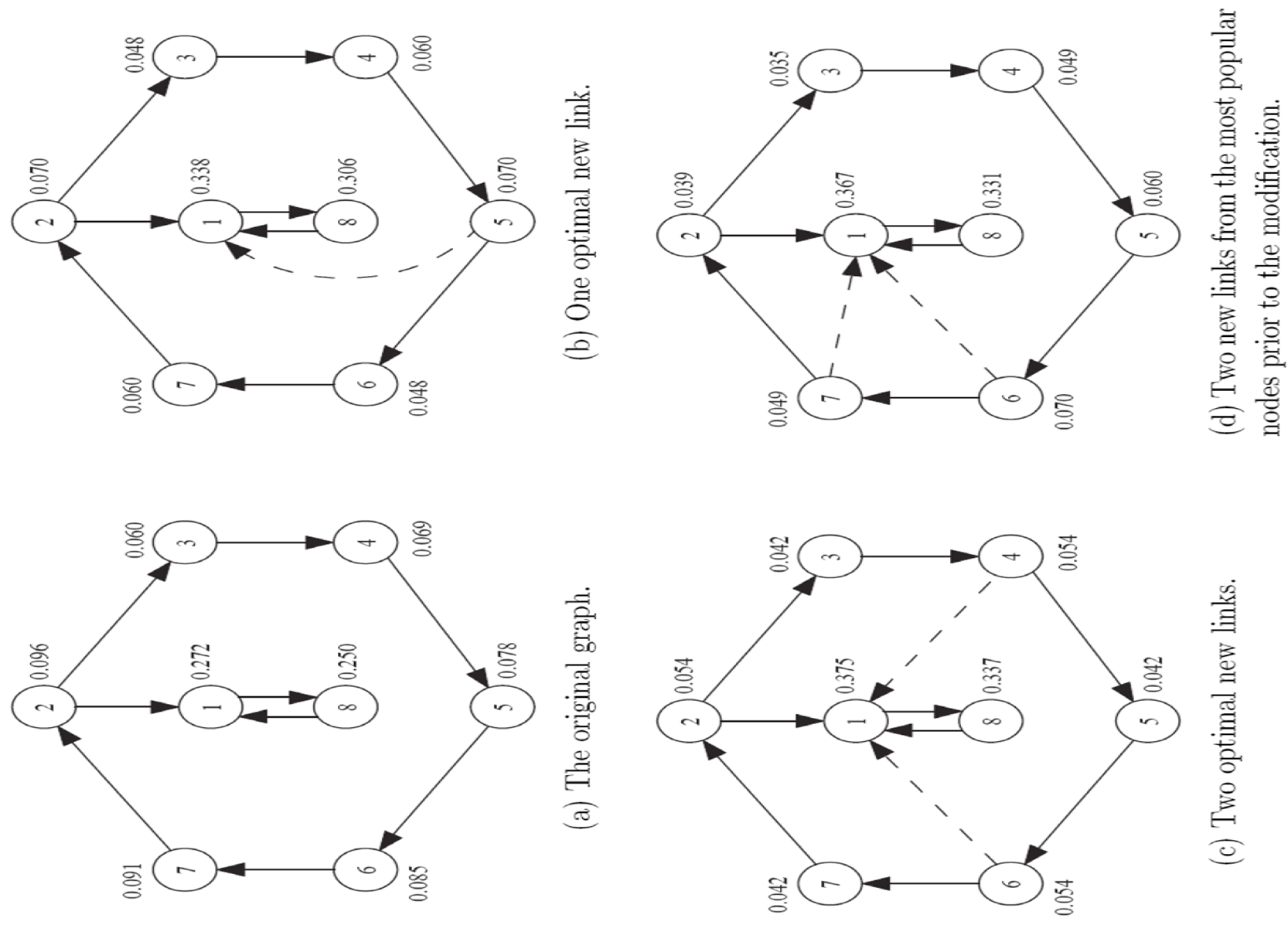 Martin Olsen, ph.d. afhandling, august 2009
Søgemaskine Optimering (SEO)
Mål: Optimer websider til at ligge højt på søgemaskiner
Metoder: Lav nye websider der peger på en side, bytte links, købe links, lave blog indlæg, meta-tags, ...
SEO: Milliard industri
Søgemaskiner: Blacklisting, 
	fjernelse af dubletter, ...
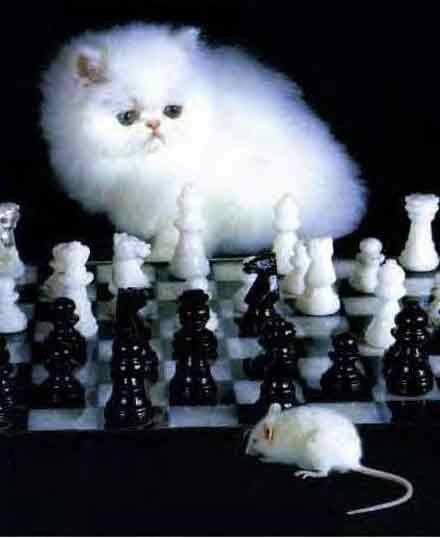 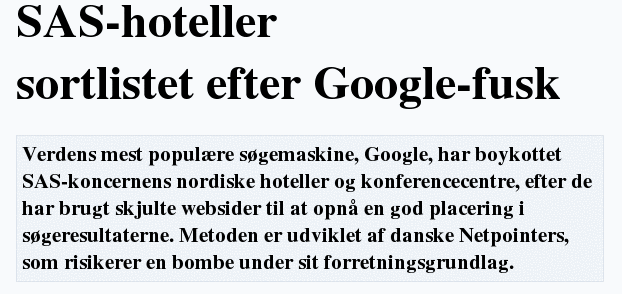 www.computerworld.dk, 9. november 2004